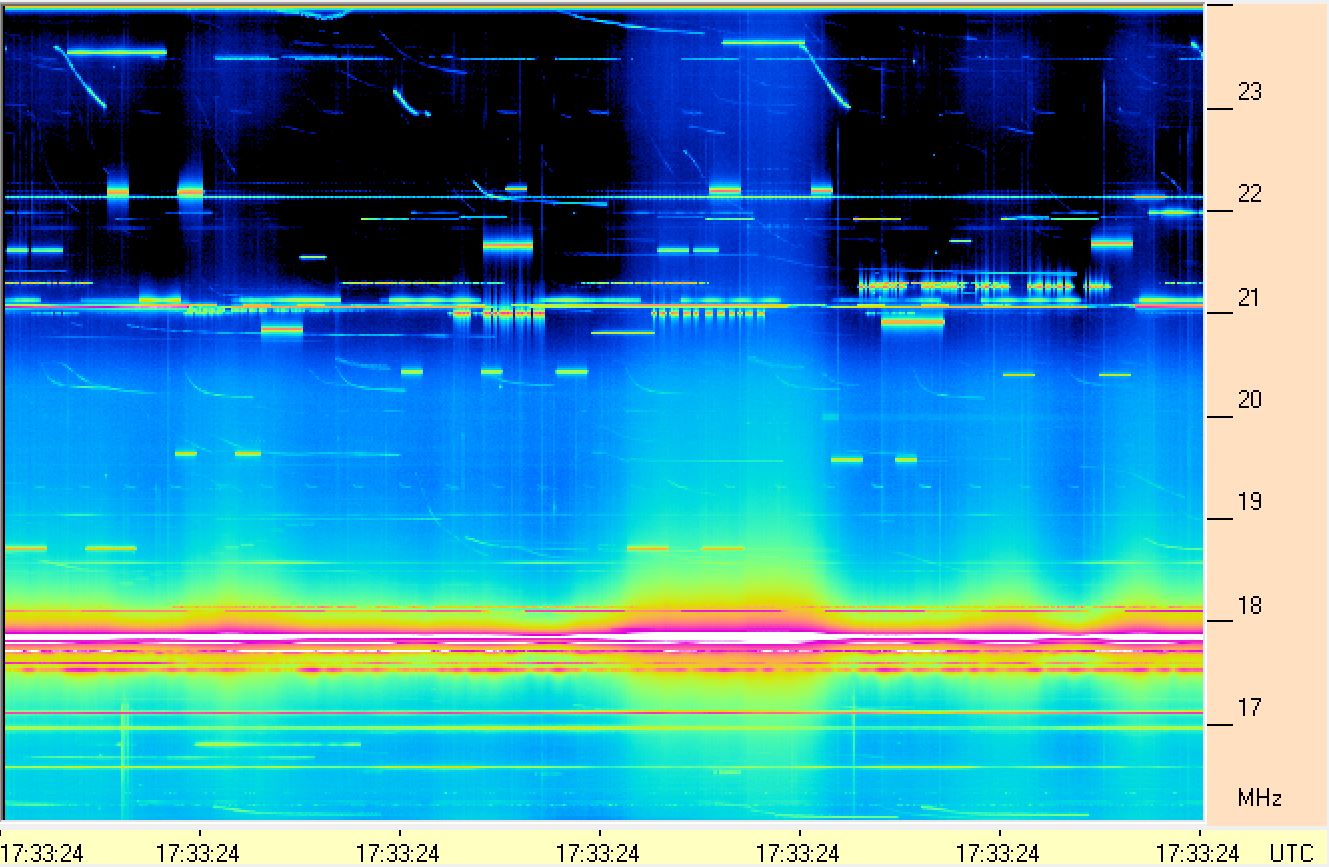 Measuring Radio Waves in the Ionosphere using a Radio Jove Telescope
Danny Bernabe
What is the Radio Jove Telescope?
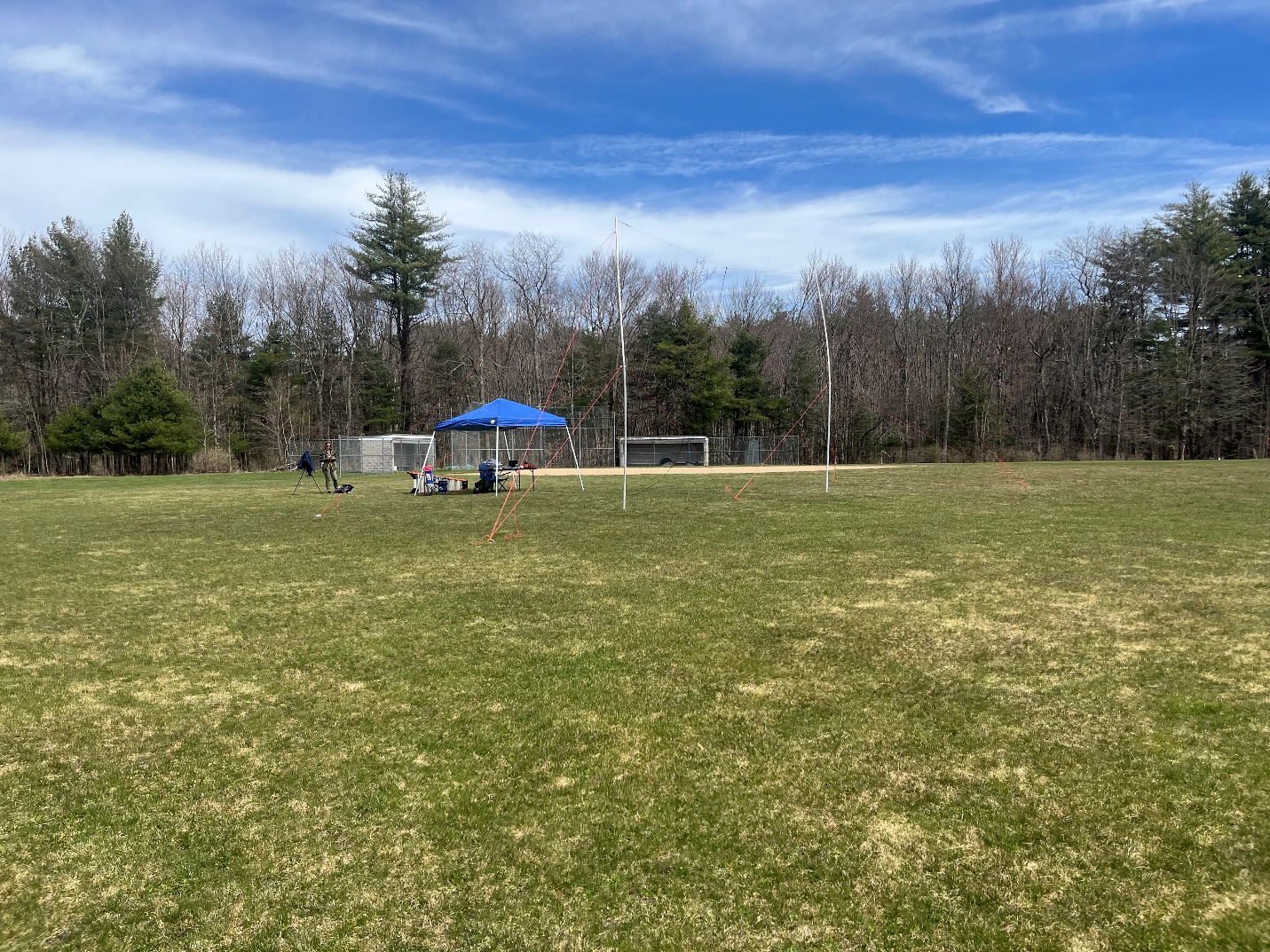 Radio telescope designed to focus on radio emissions from the Sun and Jupiter
Main components include
Antenna(s)
The Radio Receiver
Computer/ Software
Radio Sky Spectrograph
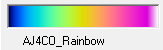 Separates incoming signals into their frequencies and displays them over time
Color codes each frequency based off intensity
4095 channels between 16 and 24MHz
Celestial vs. terrestrial signals
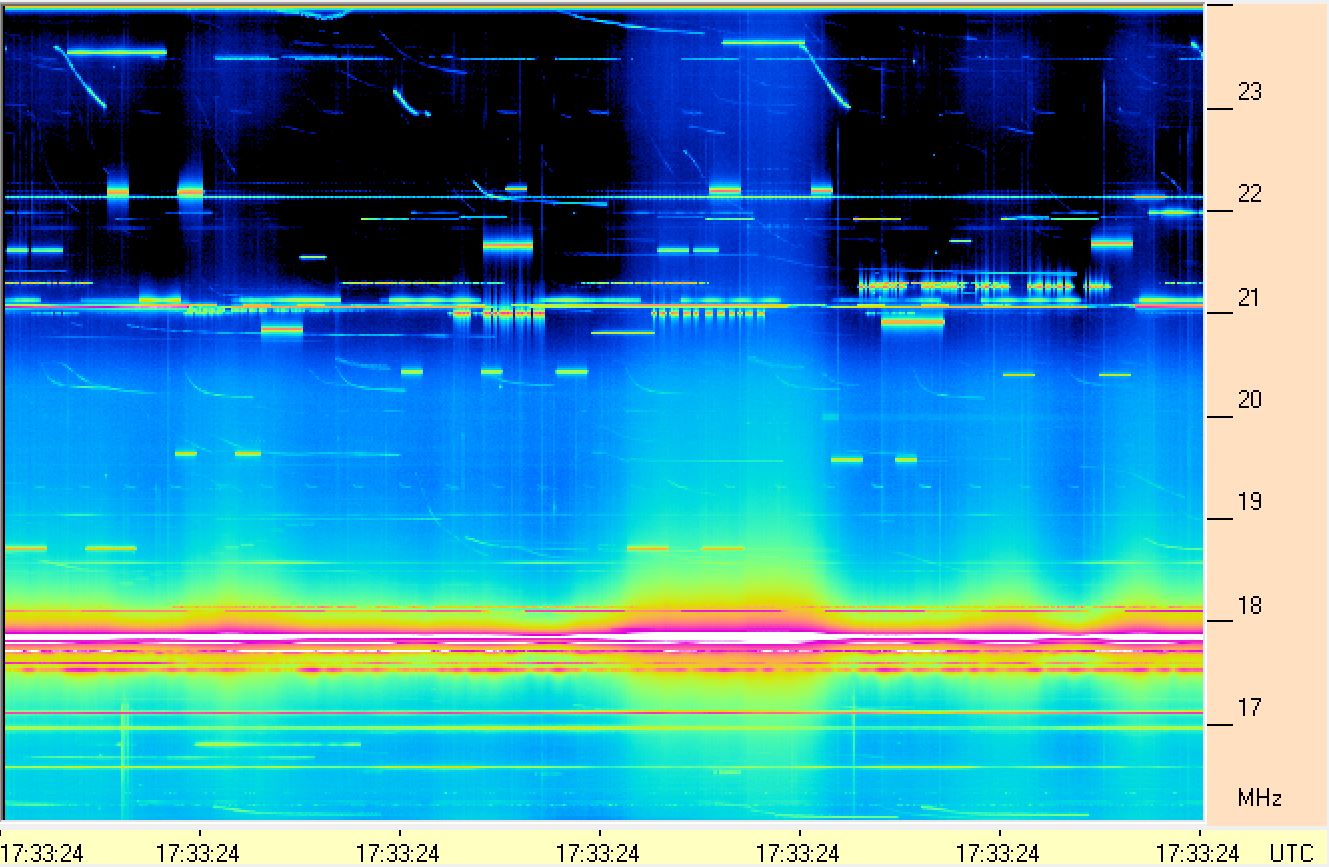 Scope of the Project
Solar Eclipse
April 8th, 2024
20 ft configuration – wider beaming pattern and the highest gain setup
Data slowly decreases in intensity up until totality
During totality and shortly after, energy continues to decrease
Receiver issues during first portion of data
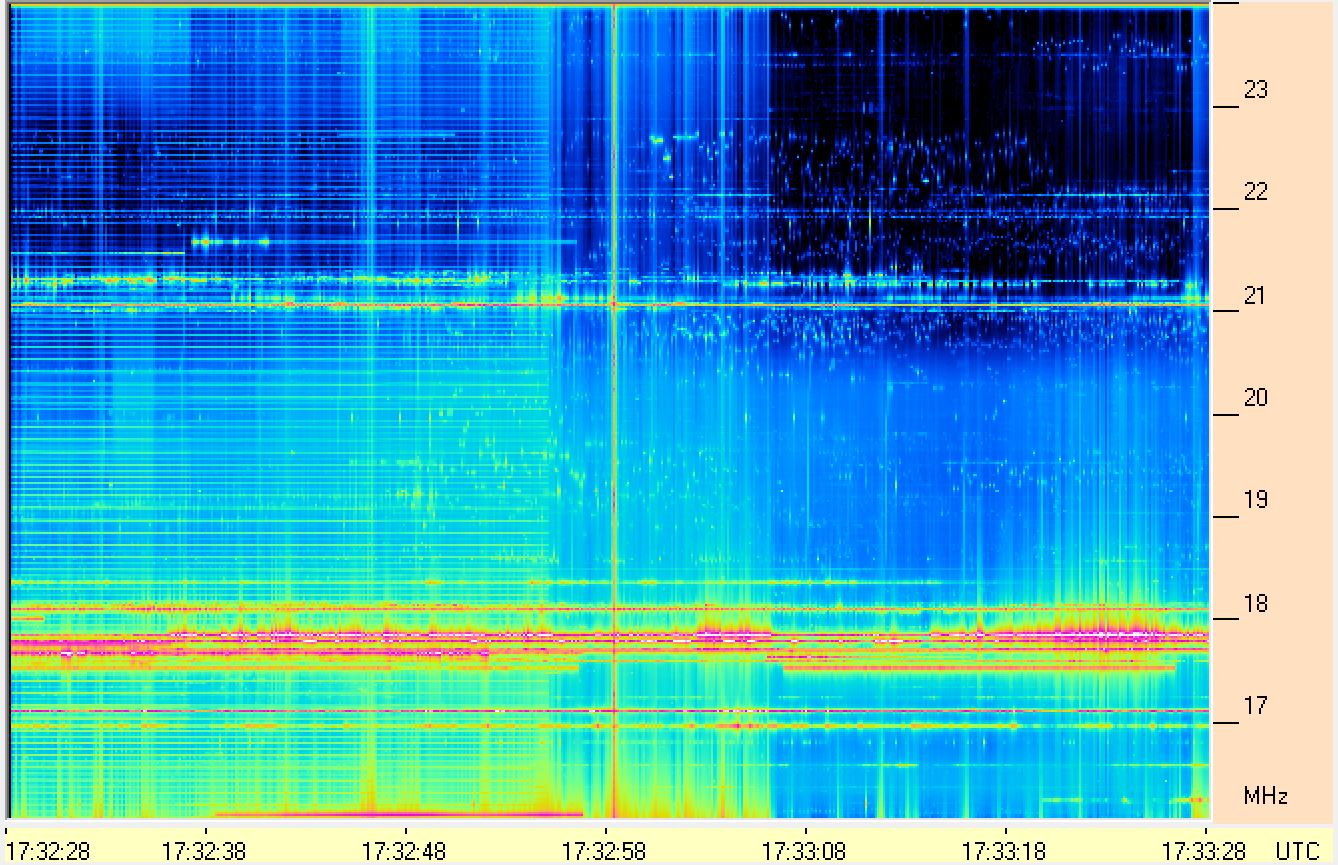 Solar observations
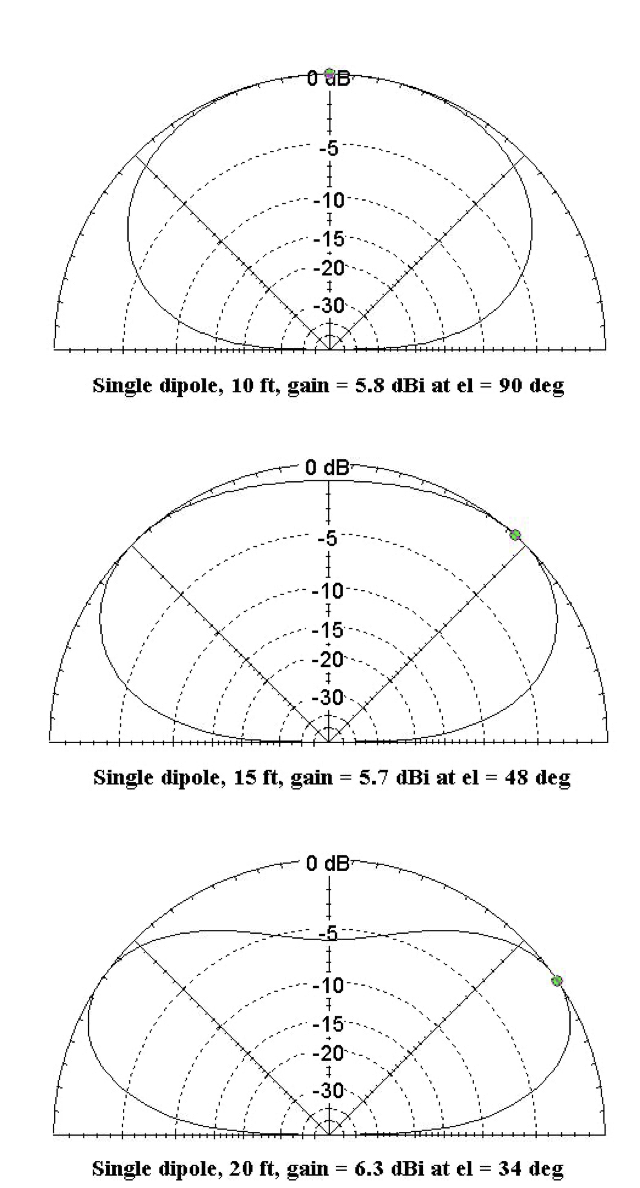 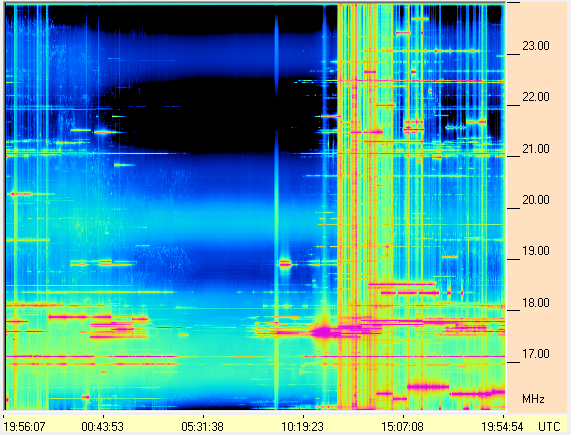 Completed solar observations at 20, 15, and 10ft. 
Each configuration has a maximum gain of 6.3 dBi, 5.7 dBi, and 5.8 dBi, respectively.  
The change in gain from each configuration led to different overall intensities across the data sets
Each configuration was run for a minimum of 10 days
Ground interference and line of sight
Solar Flares
Type I, II, and III solar flares
The Sun’s 11-year solar cycle
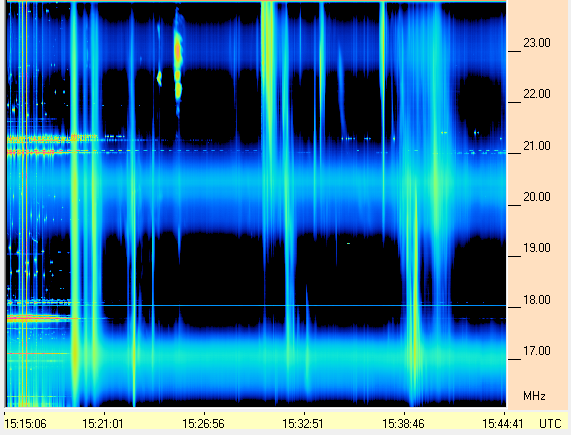 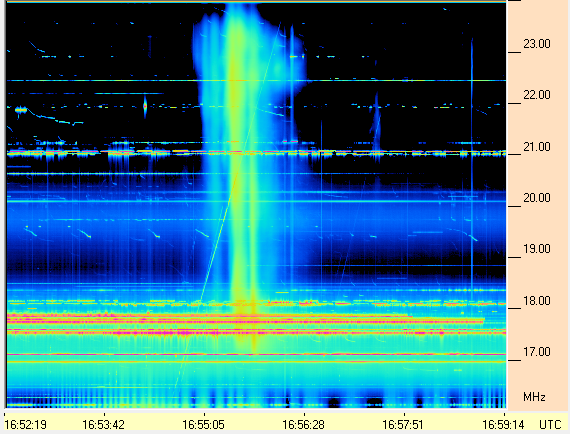 Jupiter and Io storms
What are Io Storms?
Different classifications of Io Storms
Weaker signal than solar emissions, so more gain is necessary to pick up these storms
Dual antenna phasing cable
Radio Jupiter Pro software
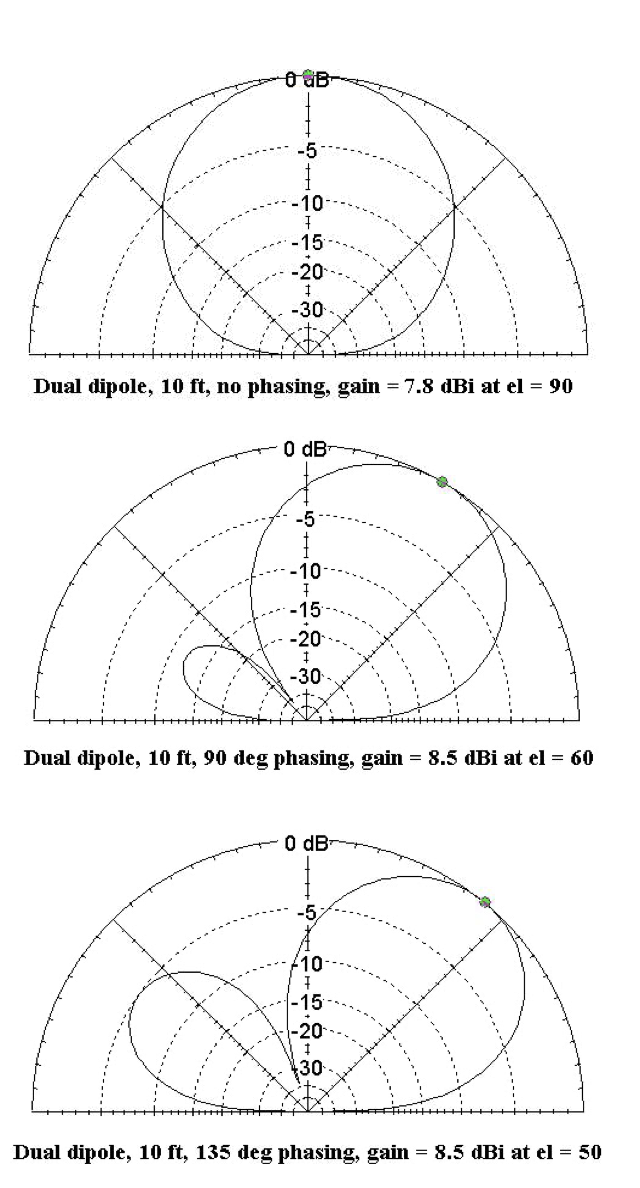 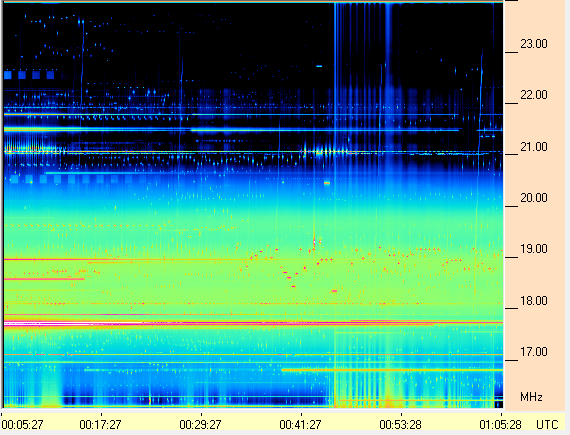 Setbacks
Conclusions
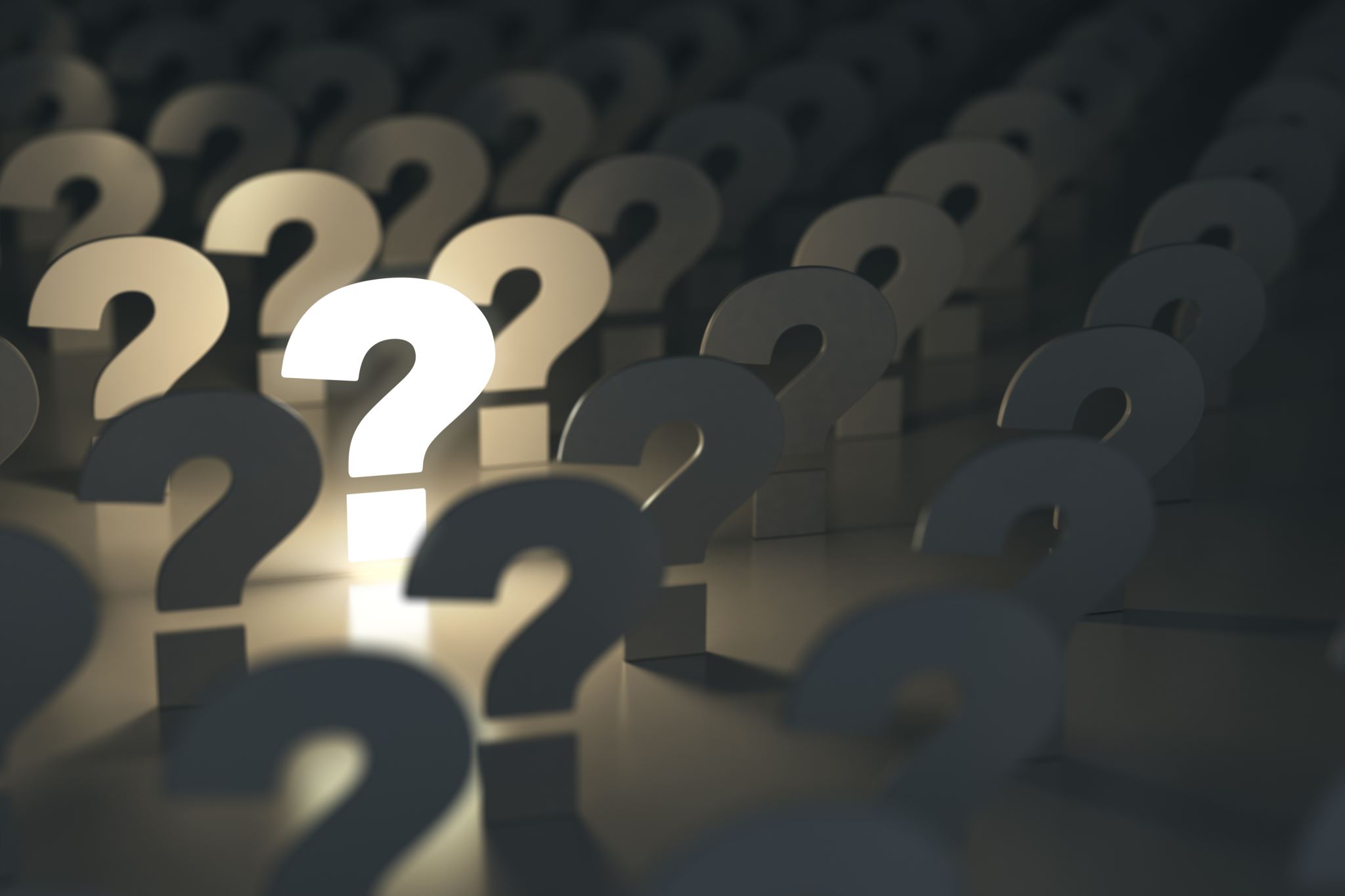 Questions?